10.3 The Nerve Impulse
Learning Objectives
To understand what a resting potential is.

To understand how a resting potential is established in a neurone.

To understand what an action potential is.
Welcome to Hell… Population = You
Understanding what a nerve impulse is, and its propagation, is one of the most difficult topics at A2 Level Biology.
It is important to let me know at ANY POINT, if you are not following what it going on.
Whatchu talkin’ about V?
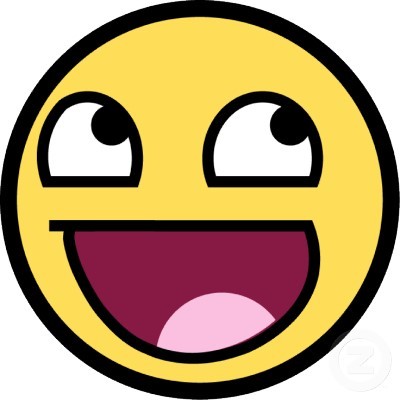 Sit comfortably….
The nerve impulse
The Nerve Impulse - Intro
It is important to realise that the nerves that run through your body are nothing like the wires that carry a current in a circuit.
In a circuit, wires physically carry electrons from one point to another.
THIS DOES NOT HAPPEN IN NEURONES!
Instead, when it comes to neurones, the OUTSIDE and INSIDE of a neurone have opposite charges.
i.e. The outside is positively charged and the inside is negatively charged.
A nerve impulse is carried when there is a temporary reversal of the charges across the axon membrane.
This reversal is propagated along the axon.
+ + + + + + + + + + +
- - + + + + + + + + +
- - - - - - - - - - -
+ + - - - - - - - - -
- - - - - - - - - - -
+ + - - - - - - - - -
+ + + + + + + + + + +
- - + + + + + + + + +
+ + - - + + + + + + +
+ - - + + + + + + + +
- - + + - - - - - - -
- + + - - - - - - - -
- - + + - - - - - - -
- + + - - - - - - - -
+ + - - + + + + + + +
+ - - + + + + + + + +
+ + + + - - + + + + +
+ + + - - + + + + + +
- - - - + + - - - - -
- - - + + - - - - - -
- - - - + + - - - - -
- - - + + - - - - - -
+ + + + - - + + + + +
+ + + - - + + + + + +
This reversal between two states, is happening between the….
+ + + + + + + + + + +
- - - - - - - - - - -
- - - - - - - - - - -
+ + + + + + + + + + +
Resting   Potential
And the…
- - + + + + + + + + +
Action    Potential
+ + - - - - - - - - -
+ + - - - - - - - - -
- - + + + + + + + + +
Switching Between Potentials
The switching between resting potential and action potential is something we’ll deal with later.
First, it is more important to deal with what a RESTING POTENTIAL actually is, and how it is produced…


Meet….
K+
Potassium Ion
Na+
It is because of these two ions, that the polarity on either side of the axon membrane can change.
They are constantly ‘hopping’ over the membrane.
Sodium Ion
Now Meet….
A bunch of intrinsic proteins that span the phospholipid bilayer of the axon.
This a Sodium Voltage Gated Channel.

It can open & close.
This a Potassium Voltage Gated Channel.

It can open & close.
These are Sodium and Potassium Channels that are always open.
(i.e. not gated)
This is a Sodium-Potassium Pump.
It can actively transport Na & K ions.
The Resting Potential
+ + + + + + + + + + +
- - - - - - - - - - -
It is because of the various channels on the previous slide, that a neurone in an unstimulated state is said to be at a resting potential.




Put simply, the resting potential is when the outside of the axon has a POSITIVE POTENTIAL in relation to the inside, which has a NEGATIVE POTENTIAL.
Any neurone in the state picture above, is not sending a nerve impulse along its axon.
The resting potential has a value of around 65mV.
In this condition, the axon is said to be POLARISED.
- - - - - - - - - - -
+ + + + + + + + + + +
So how do the protein channels (and ions) establish the resting potential???
Establishing a resting potential
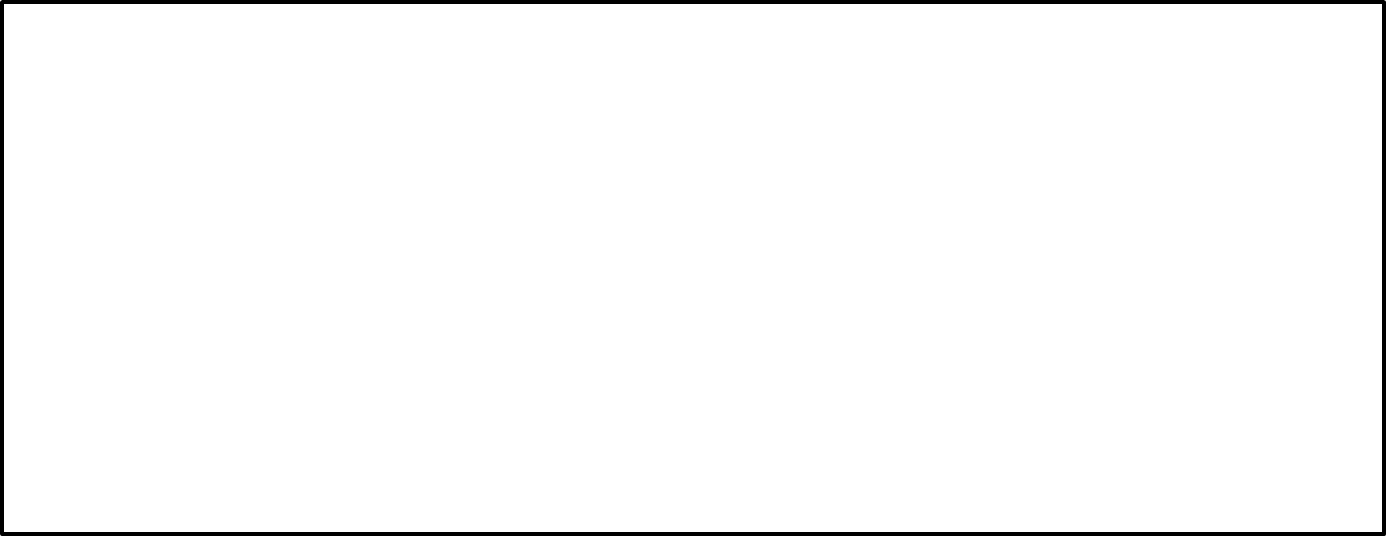 outside
At this point, the sheer ‘positiveness’ that is present outside the axon, causes some ofthe potassium ions to start diffusing back inside the axon!!

Not all of them do though… so an equilibrium is reached.

There is no more net movement of ions, and the two sides of the axon become polarised…
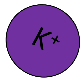 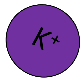 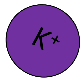 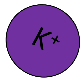 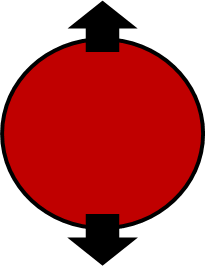 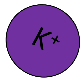 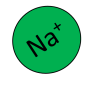 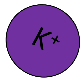 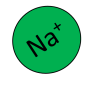 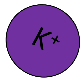 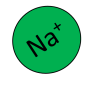 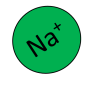 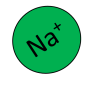 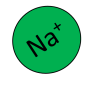 inside
…this is the resting potential 
Resting potential – in words
Na+ are actively pumped out of the axon by sodium-potassium pumps.
K+ are actively pumped into the axon by sodium-potassium pumps.
For every 3 Na+ pumped out, 2 K+ move in. There are therefore more Na+ outside, than there are K+ inside (chemical gradient formed)
Due to the gradient, Na+ try to move back in and K+ try to move out.
However, the Na+ gates are shut, but the K+ gates are open.
So only the K+ can move…. and they therefore leave the axon.
This causes the outside of the axon to become positively polarised, and the inside of the axon to become negatively polarised.
But now, due to the massive positive charge outside the axon, some K+ are compelled to move back inside!
Some of them do move back in, but an equilibrium is formed, where there is no more net movement of ions.
The electrical gradient becomes balanced, and the resting potential is established.
The action potential
The Action Potential
Everything you’ve learnt so far, is simply about a neuron that isn’t even at work!
It was all to do with a neurone getting back to its normal, resting state.
The real fun starts once a neuron is stimulated.
The stimulation of a neuron causes an ACTION POTENTIAL.




When a stimulus is received by a neurone, a temporary reversal of charges occurs on the axon membrane.
It’s this reversal that is passed along the axon, causing a nerve impulse to be sent.
- - + + + + + + + + +
+ + - - - - - - - - -
+ + - - - - - - - - -
- - + + + + + + + + +
The Action Potential
+ + + + + + + + + + +
- - - - - - - - - - -
As mentioned, a reversal of charges occurs during an action potential.
In reality, -65mV present inside the axon, actually switches to about +40mV!
In this condition, the membrane is said to be DEPOLARISED.
- - - - - - - - - - -
+ + + + + + + + + + +
- - + + + + + + + + +
+ + - - - - - - - - -
-65mV
+40mV
+ + - - - - - - - - -
- - + + + + + + + + +
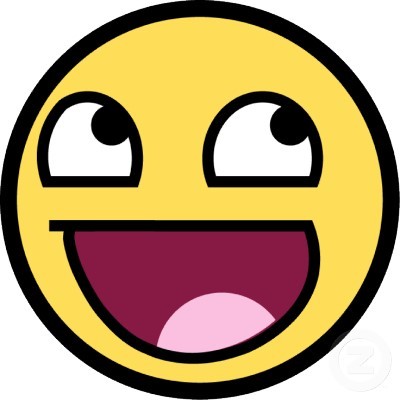 Ready to learn about how this happens?
Creation of an action potential
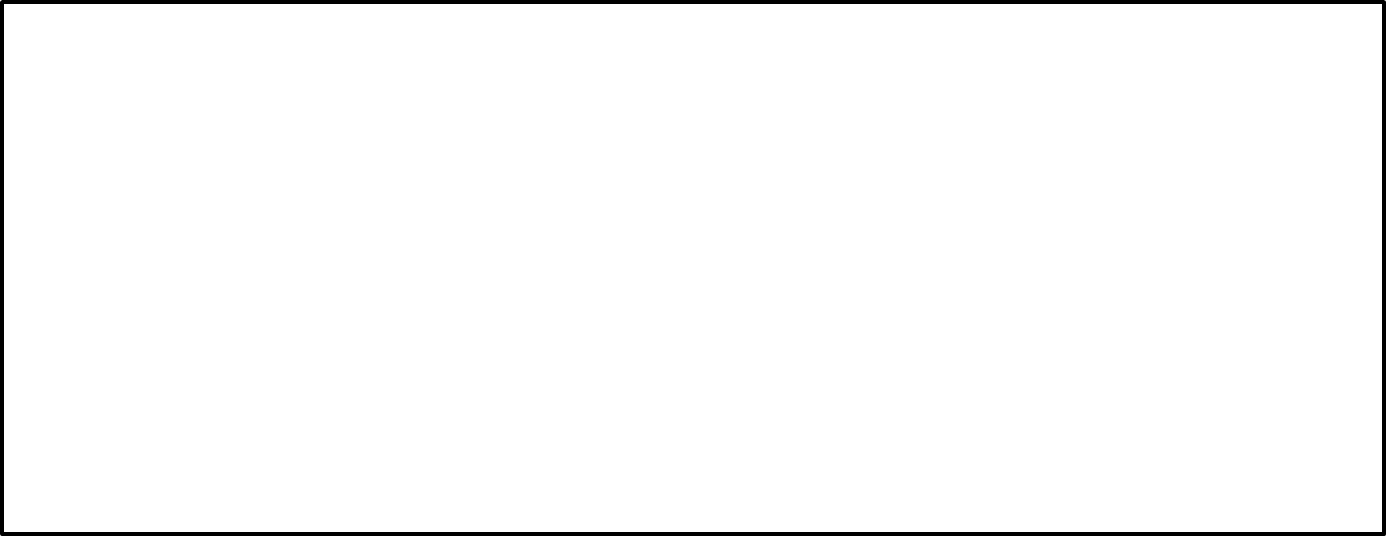 outside
Stimulus!
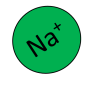 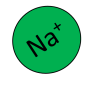 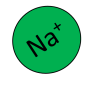 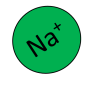 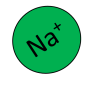 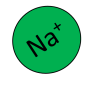 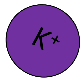 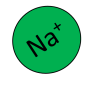 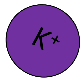 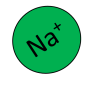 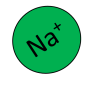 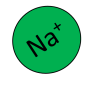 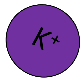 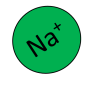 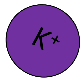 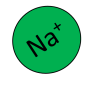 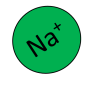 The sodium-potassium pumps that we introduced in the first part of the lesson now resume their duty of pumping 3 Na+’s out, and 2 K+’s in…. The Resting Potential is restored!
At this point, so much K+ leaves the axon, that the inside becomes MORE NEGATIVE THAN EVER! (-70mV) – this is called HYPERPOLARISATION.
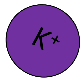 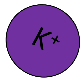 +40mV
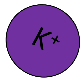 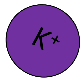 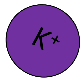 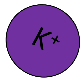 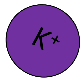 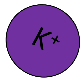 inside
….this is called repolarisation 
action potential – in words